italy
John Deaux | Professor Naumann | Geography 1002
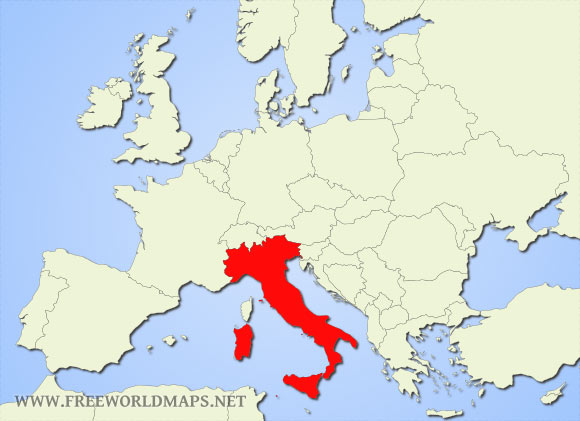 Where is Italy Located
[Speaker Notes: Insert a map of your country.]
Geographic Features of Your Country (Physical Place)
Mountains: Alps & Apennine
Volcanoes: Mt. Vesuvius, Mt. Etna, & Stromboli
Rivers: Po & Tiber
Lowland: Po Valley & West Central Lowland
Lakes: Lake Maggiore & Lake Como
Seas (parts of the Mediterranean Sea): Adriatic Sea, Ionian Sea, Ligurian Sea, Tyrrhenian Sea, Strait of Sicily
Islands: Sicily & Sardinia
[Speaker Notes: Insert a picture of one of the geographic features of your country.]
The Italian Alps
Mount Etna, Sicily
Lake como
Mount Vesuvius
Climate (Physical Place)
Thanks to the great longitudinal extension of the peninsula and the mostly mountainous internal conformation, the climate of Italy is highly diverse. In most of the inland northern and central regions, the climate ranges from humid subtropical to humid continental and oceanic. In particular, the climate of the Po valley geographical region is mostly continental, with harsh winters and hot summers.

The coastal areas of Liguria, Tuscany and most of the South generally fit the Mediterranean climate stereotype (Köppen climate classification Csa). Conditions on peninsular coastal areas can be very different from the interior's higher ground and valleys, particularly during the winter months when the higher altitudes tend to be cold, wet, and often snowy. The coastal regions have mild winters and warm and generally dry summers, although lowland valleys can be quite hot in summer. Average winter temperatures vary from 0 °C (32 °F) on the Alps to 12 °C (54 °F) in Sicily, like so the average summer temperatures range from 20 °C (68 °F) to over 30 °C (86 °F).
[Speaker Notes: Insert a picture illustrating a season in your country.]
Climate map
Biological Environment
[Speaker Notes: Insert a picture of an animal and/or plant found in your country.]
Biome or Vegetation map
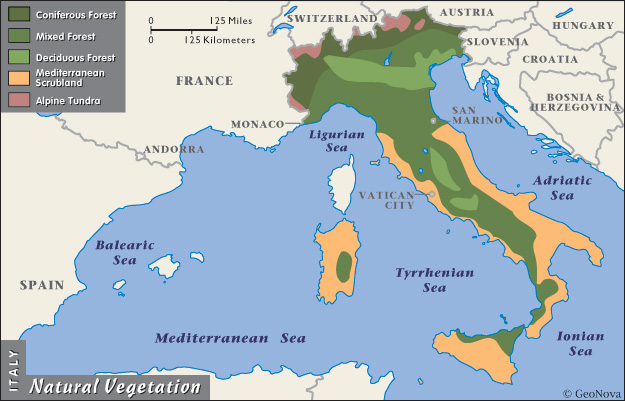 .
Grapes (for wine) & Palm trees
Cypress trees            &     Olive trees
Prickly Pear Cactus 	&  Figs(Invasive species)
Sicilian wall lizard   &   Alpine Ibex
Marsican brown bear  &  Eagle
Apennine shrew    &    Eurasian lynx
Historic events (events that shaped and gave direction to italy)
[Speaker Notes: Add key points in the history of your country to the timeline.]
Customs and Traditions (Human Place)
"Children are reared to remain close to the family upon adulthood and incorporate their future family into the larger network,“
In Venice they celebrate Carnivale di Venezia, a two-week party in early spring
Scoppio del carro is an Easter festival held in Florence that marks the triumph of the First Crusade.
Italian families and friends usually kiss when they meet, irrespective of their sex.
the Palio bareback horse races in Sienna (held on 2nd July and 16th August)
Corpus Christi in Spello (Umbria) with its Le Infiorate flower festival in June
At Christmas, most churches are decorated with cribs or nativity scenes (presepi) and Epiphany (Epifania), celebrated on 6th January, is an important event, particularly for children, who are ‘visited at night by an old woman (La Befana) on a broomstick’ and left presents or coal according to whether they’ve been good or bad. 
In Sicily, Passion plays are also popular.
[Speaker Notes: Insert a picture illustrating a custom or tradition.]
The Greeting Kiss
Carnivale di Venezia
La Befana: Rome! Navona Square has been the best place for celebrating Epiphany
Traditional Dress (human place)Sardinia
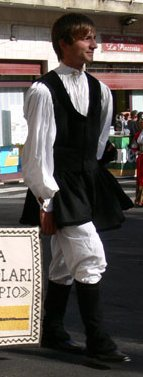 Traditional Dress (human place)Taormina, Sicily   &    Tuscany
Cuisine: (human place)
Stuffed peppers
Black Pasta (Squid ink sauce)
Cuisine: (human place)
Braciola, Italian Rolled Beef in Tomato Sauce
Lasagna
Religious composition of the population
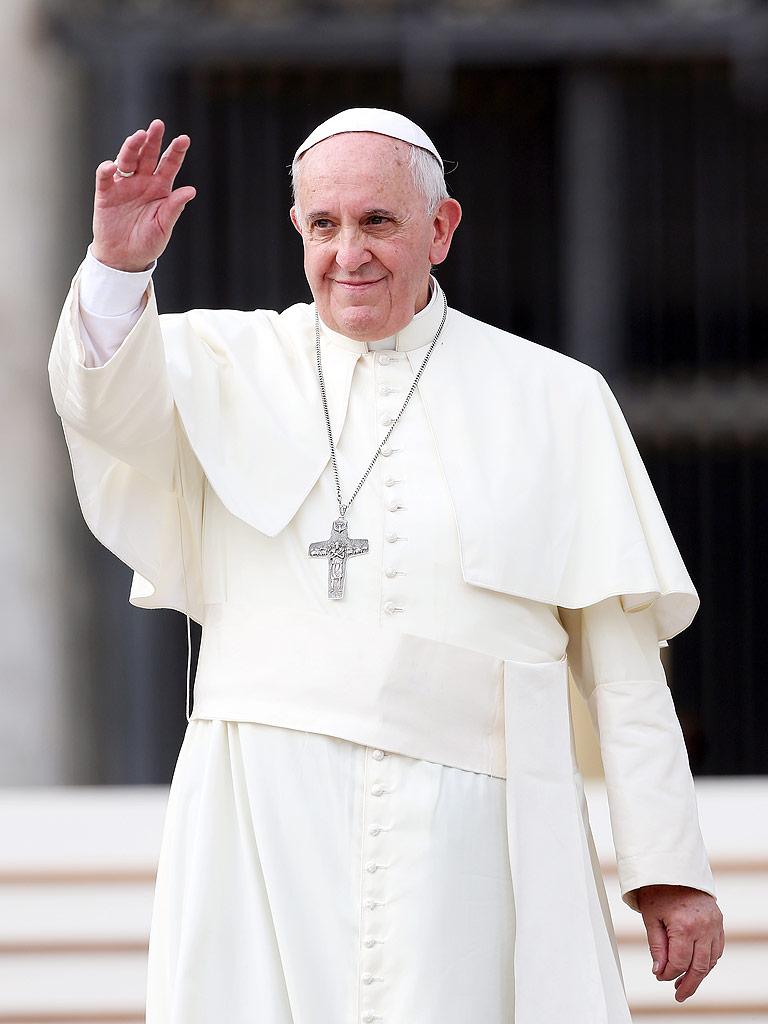 Christian 80% (overwhelmingly Roman Catholic with very small groups of Jehovah's Witnesses and Protestants), Muslim (about 800,000 to 1 million), Atheist and Agnostic 20%
Government (Cultural or Human Place)
Politics of Italy is conducted through a constitutional republic with a multi-party system. Italy has been a democratic republic since 2 June 1946, when the monarchy was abolished by popular referendum and a constituent assembly was elected to draft a constitution, which was promulgated on 1 January 1948.

The executive power is exercised collectively by the Council of Ministers, which is led by the Prime Minister, officially referred to as President of the Council ("Presidente del Consiglio"). Legislative power is vested in the two houses of parliament primarily, and secondarily on the Council of Ministers, which can introduce bills and holds the majority in the parliament. The judiciary is independent of the executive and the legislative branches. It is headed by the High Council of the Judiciary. The president is the head of state, though his position is separate from all branches. The current President is Sergio Mattarella and the current Prime Minister of Italy is Matteo Renzi.
[Speaker Notes: Insert a picture of the head leader of your country.]
International organizations to which this country belongs
Political Divisions (Region)
Major cities (Interaction)
Major cities (Interaction)
Economy (Cultural or Human Place)
Italy has a mainly market economy with a moderate amount of government supervision and/or regulation.
Italy is the 4th-largest national economy in Europe, the 8th-largest by nominal GDP in the world, and the 12th-largest by GDP (PPP). The country is a founding member of the European Union, the Eurozone, the OECD, the G7 and the G8. Italy is the eighth largest exporter in the world with $514 billion exported in 2015. Its closest trade ties are with the other countries of the European Union, with whom it conducts about 59% of its total trade. The largest trading partners, in order of market share, are Germany (12.6%), France (11.1%), United States (6.8%), Switzerland (5.7%), United Kingdom (4.7%), and Spain (4.4%).
[Speaker Notes: Insert a picture that illustrates some part of your country’s economy.]
Economy Continued
the country enjoys a very high standard of living, and has the world's 8th highest quality of life according to The Economist. The country is well known for its influential and innovative business economic sector, an industrious (Italy is the second largest manufacturer in Europe behind Germany) and competitive agricultural sector (Italy is the world's largest wine producer), and for its creative and high-quality automobile, naval, industrial, appliance and fashion design. Italy is the largest market for luxury goods in Europe (third in the world).
Movement (movement & interaction)
Highways              &       airports
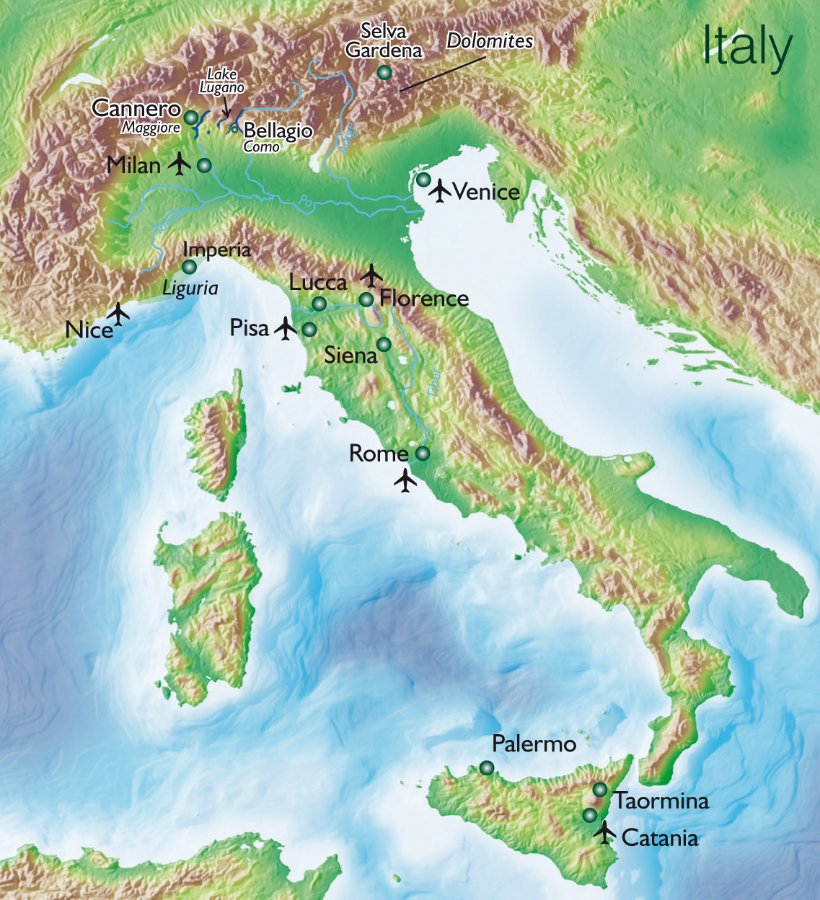 Agricultural Regions (& interaction)
Resources
Industry
Statistics & demographics
Population Pyramid
Tourism in Italy
With 48.6 million tourists a year (2014), Italy is the fifth most visited country in international tourism arrivals, behind France (83.7 million (2014)), the United States (74.8 million (2014)), Spain (65 million (2014)), and China (55.6 million (2014)). People mainly visit Italy for its rich art, cuisine, history, fashion and culture, its beautiful coastline and beaches, its mountains, and priceless ancient monuments. Italy also contains more World Heritage Sites than any other country in the world.

Tourism is one of Italy's fastest growing and most profitable industrial sectors, with an estimated revenue of €189.1 billion.
[Speaker Notes: Insert a picture of one of the points of interest for your country.]
the Colosseum, Rome
Pompeii with Vesuvius in the distance.
Florence
Milan Cathedral
View of Assisi
Current major problem(s)
Massive public debt and the slow recovery from the 2008 “Recession.”
Refugees crossing the Mediterranean – Providing for the refugees, costly rescue operations, and fitting people with greatly different cultures into the Italian society.
Additional points of relevance
Italy has two sovereign countries within its borders: San Marino and Vatican City
Rome is the only city in the world that has a sovereign country within its boundaries – Vatican City.
Some of the best preserved Greek temples in the world are in Sicily.